FIELD EMISSION GUN SCANNING ELECTRON MICROSCOPE
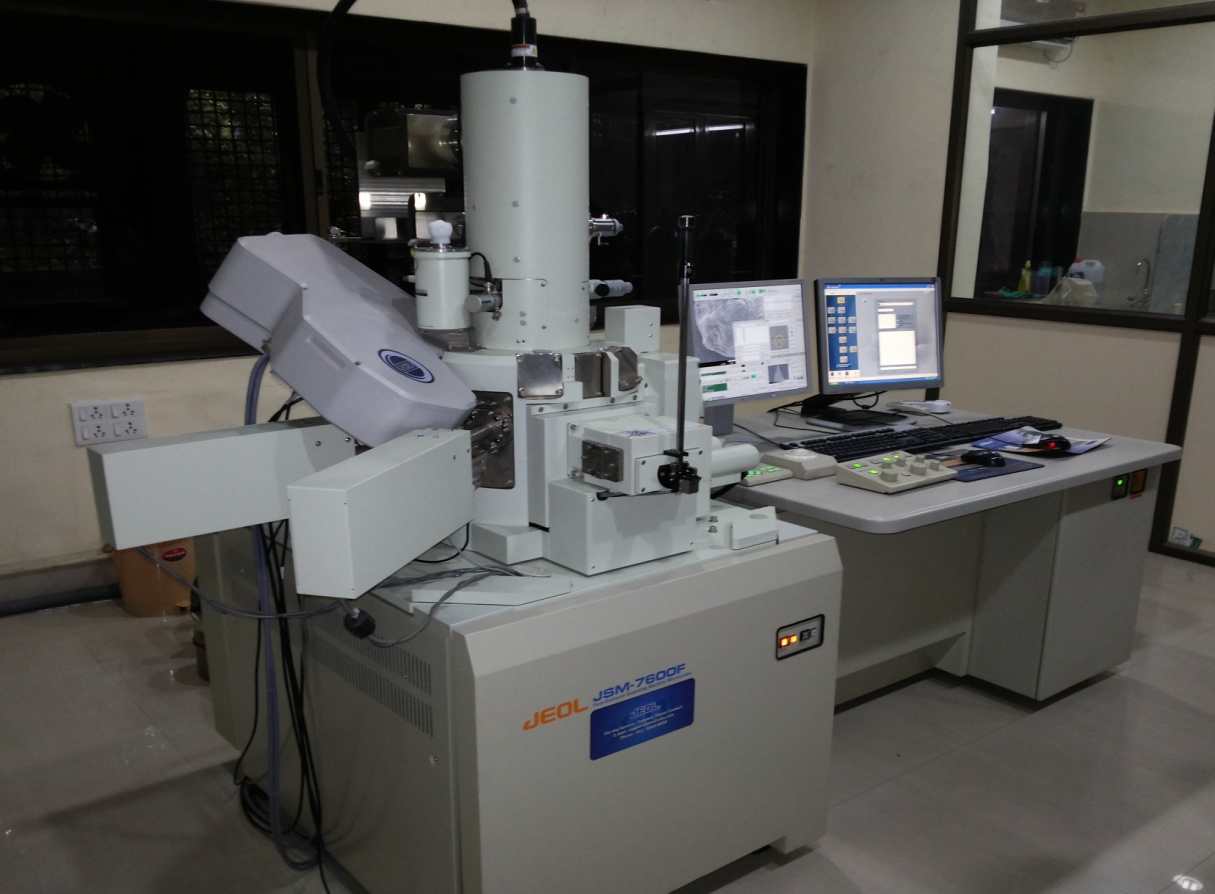 TECHNICAL SPECIFICATIONS
Make & Model: JEOL JSM-7600 F
Source: Field emission gun
SEI Resolution: 1.0nm at 15 kv                            1.5nm at 1 kv, in GB mode
Magnification: Low: 25X to 10,000X                           High: 100X to 1,000,000X at 4x5 photo size
Accelerating Voltage: 0.1 to 30 kv
Probe Current Range: 1 pA to ≥ 200 nA
Modes : LM, SEM, GB, EDS- Area,line,mapping
Detectors : SEI, LEI
ZnO Nano rods
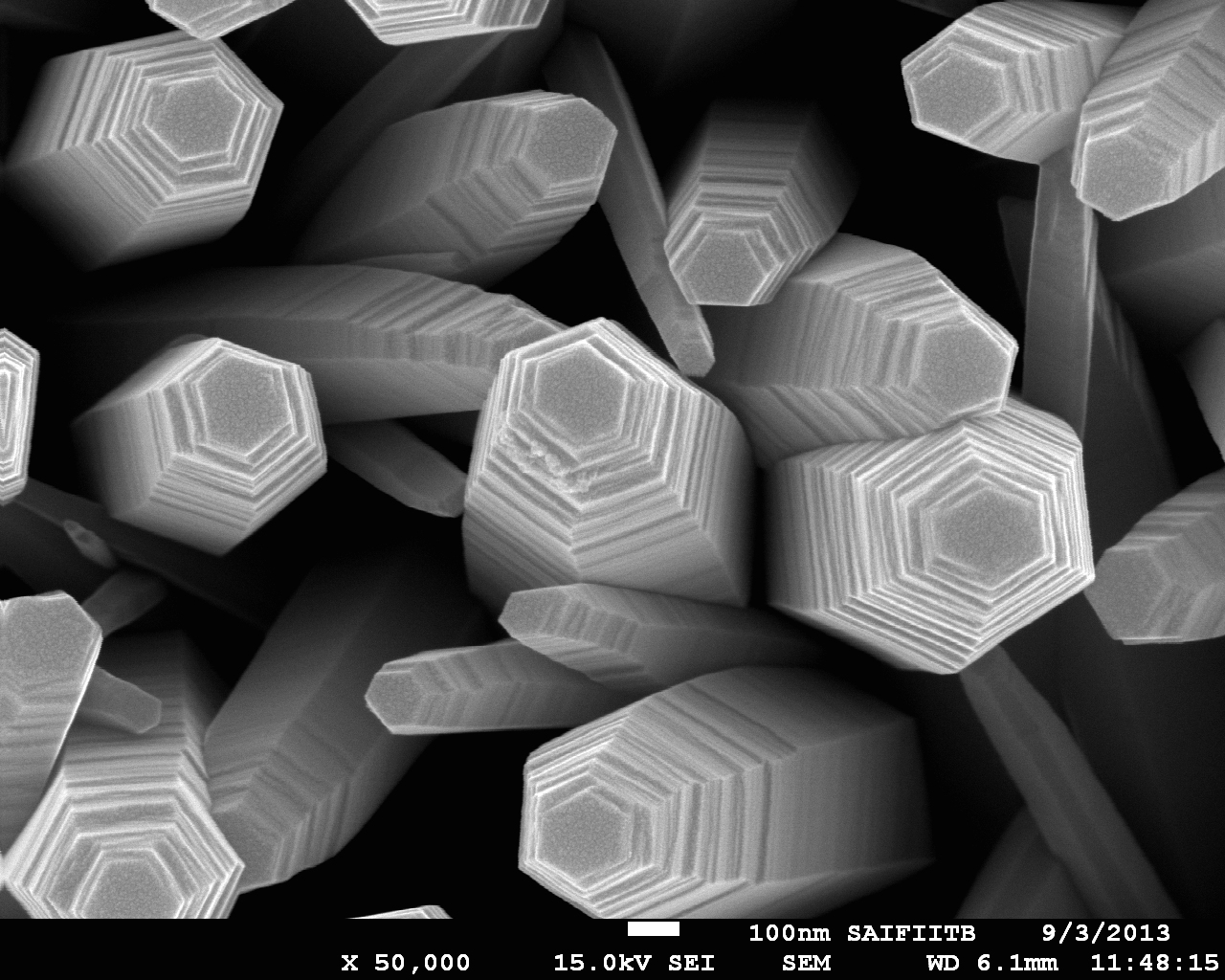 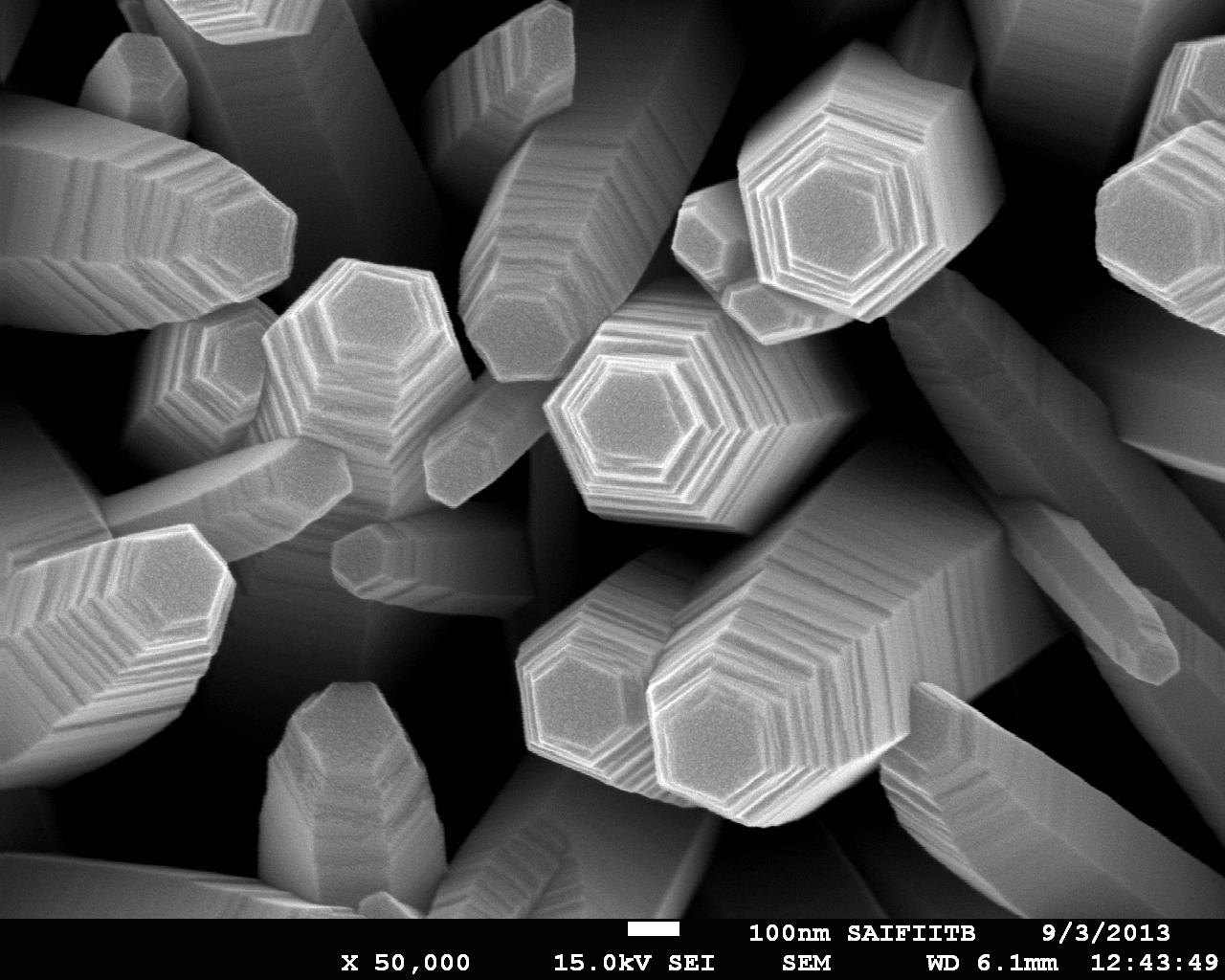 TiO2 Nano rods
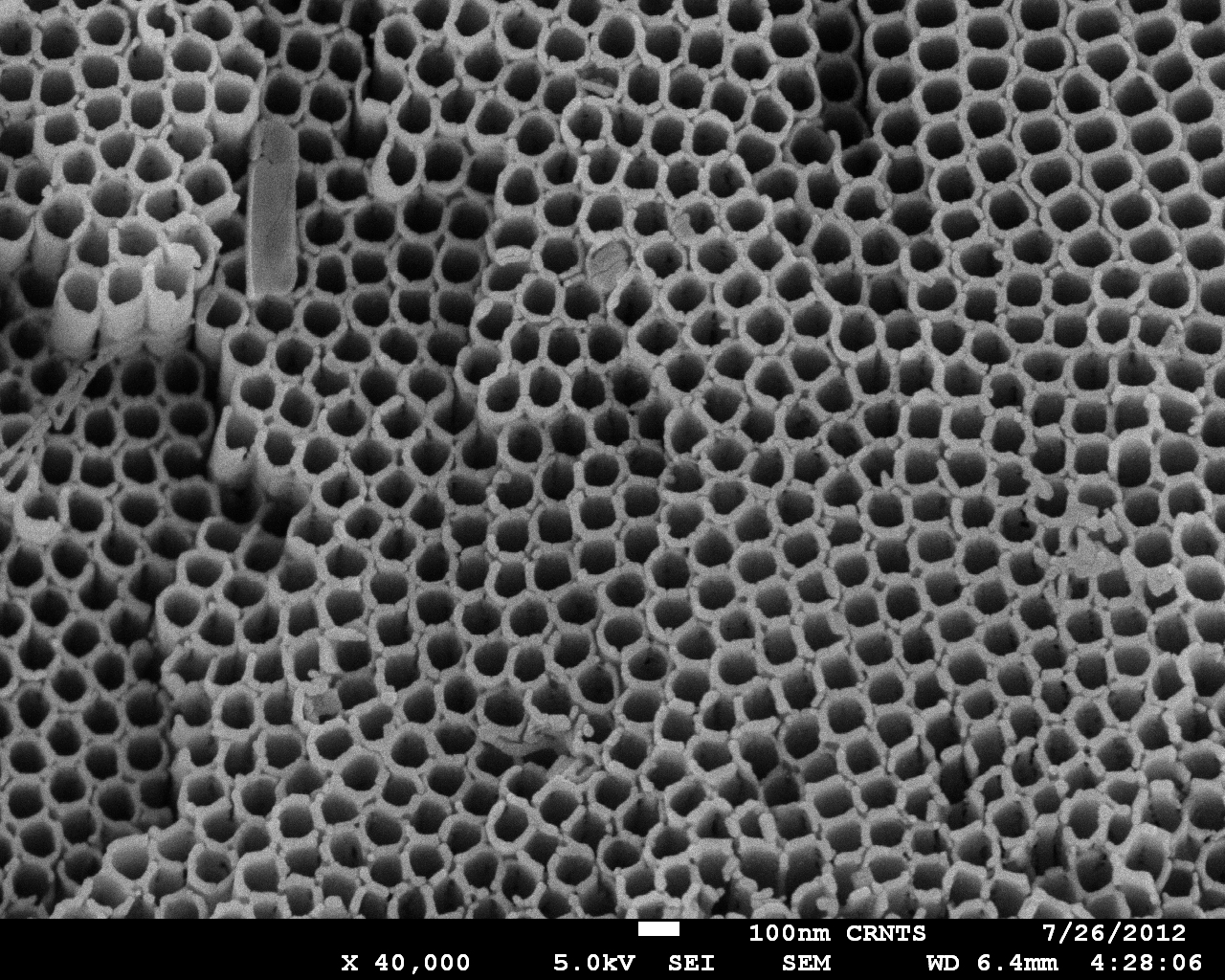 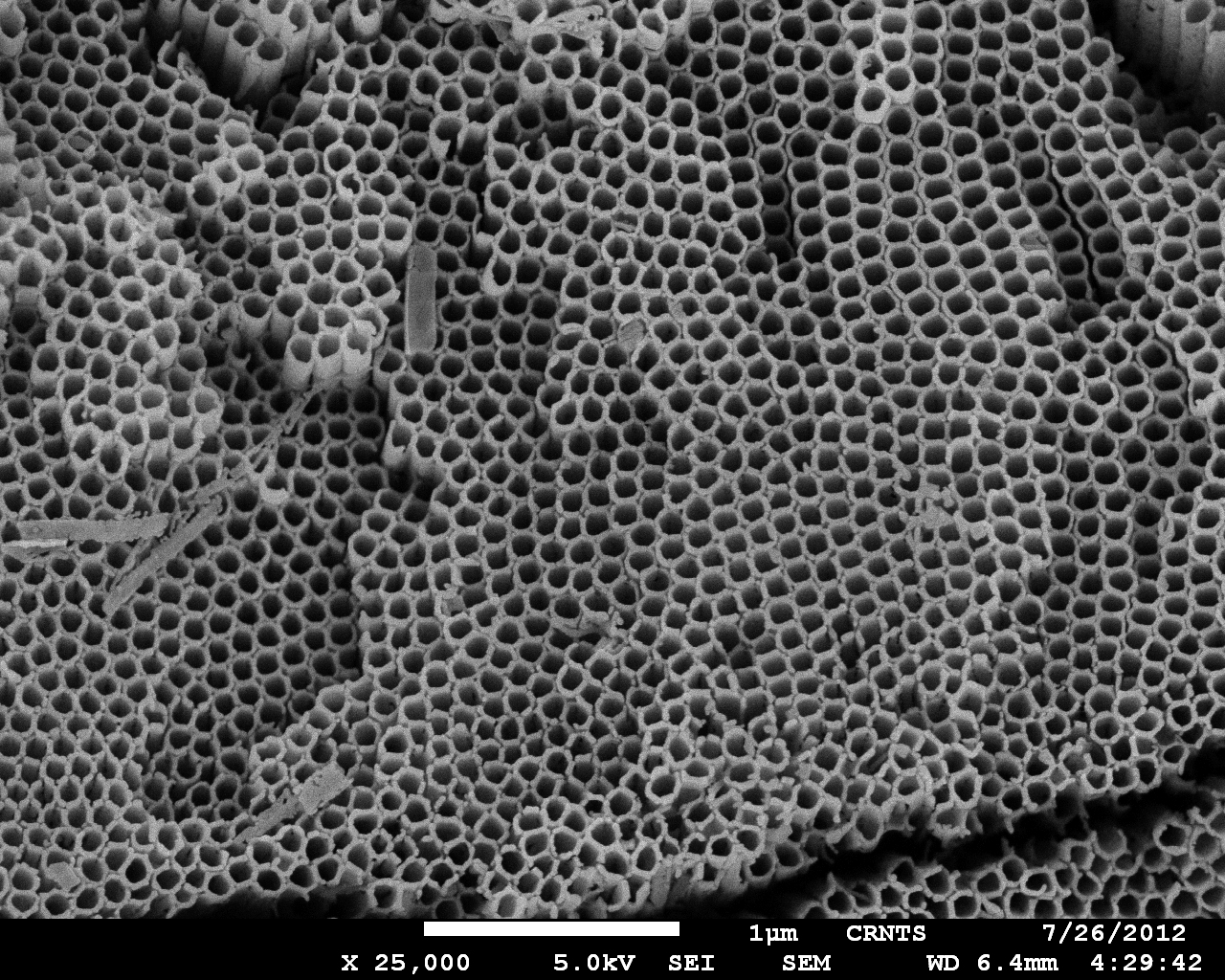 Au Nanoparticles
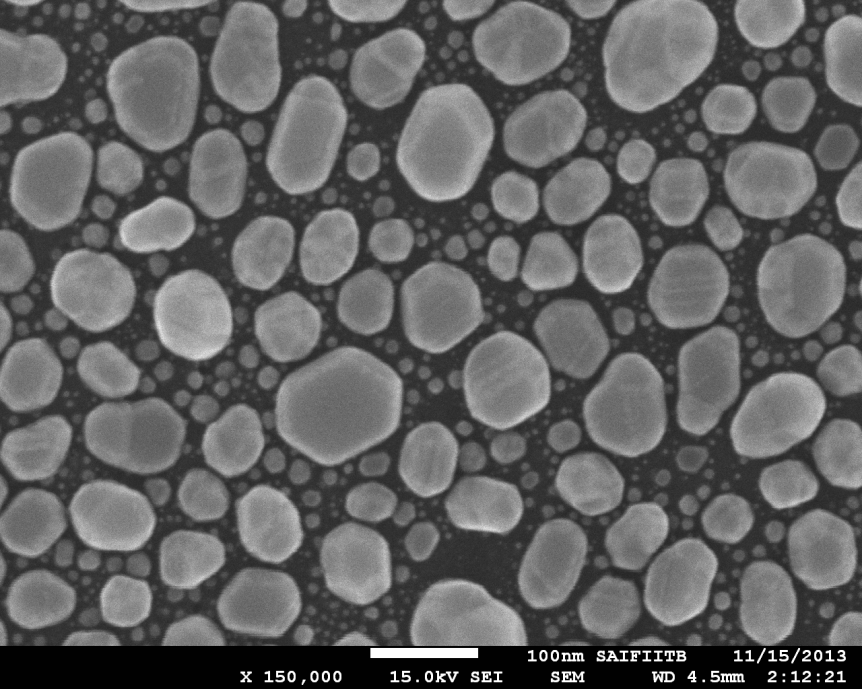 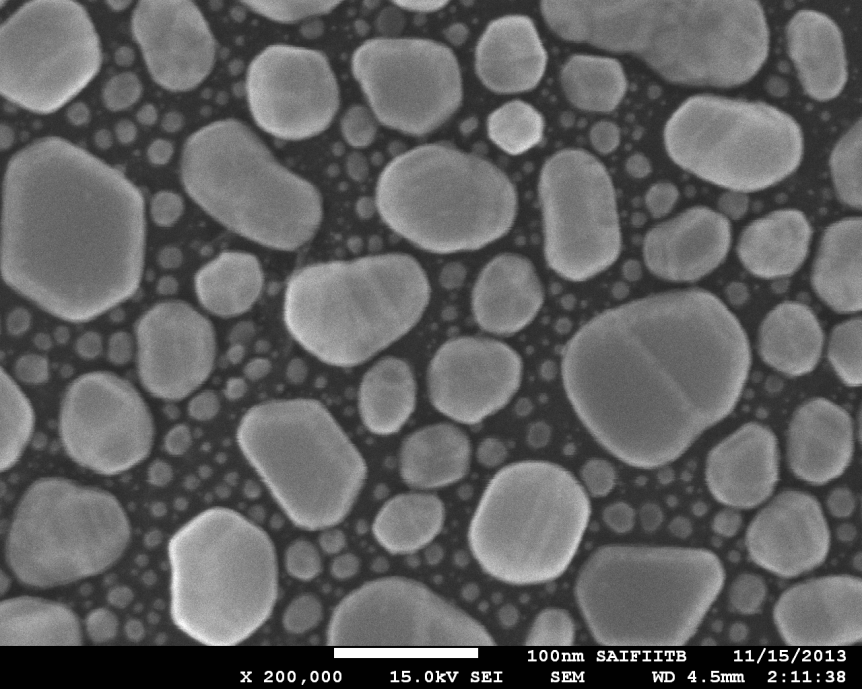 Parts of Spider
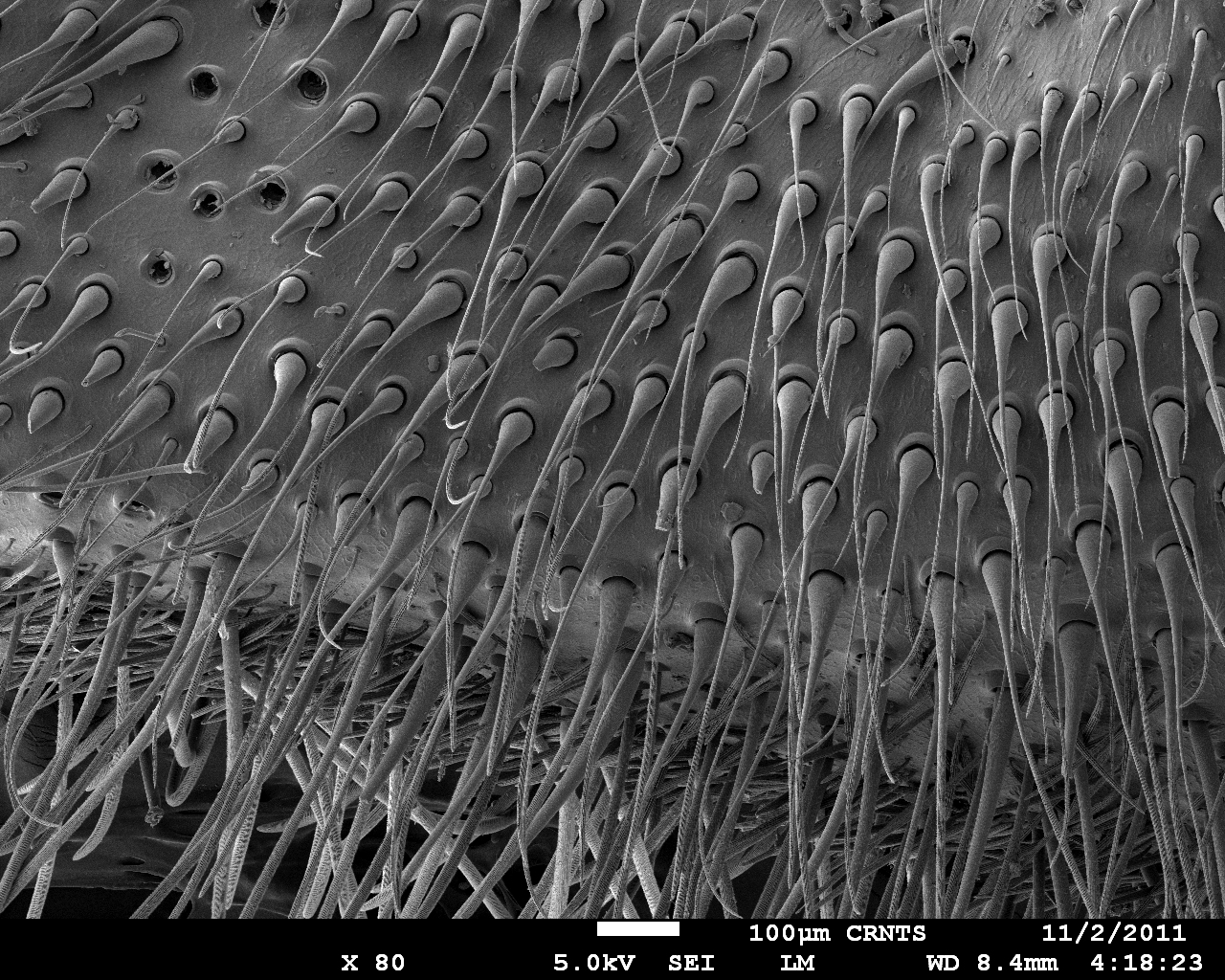 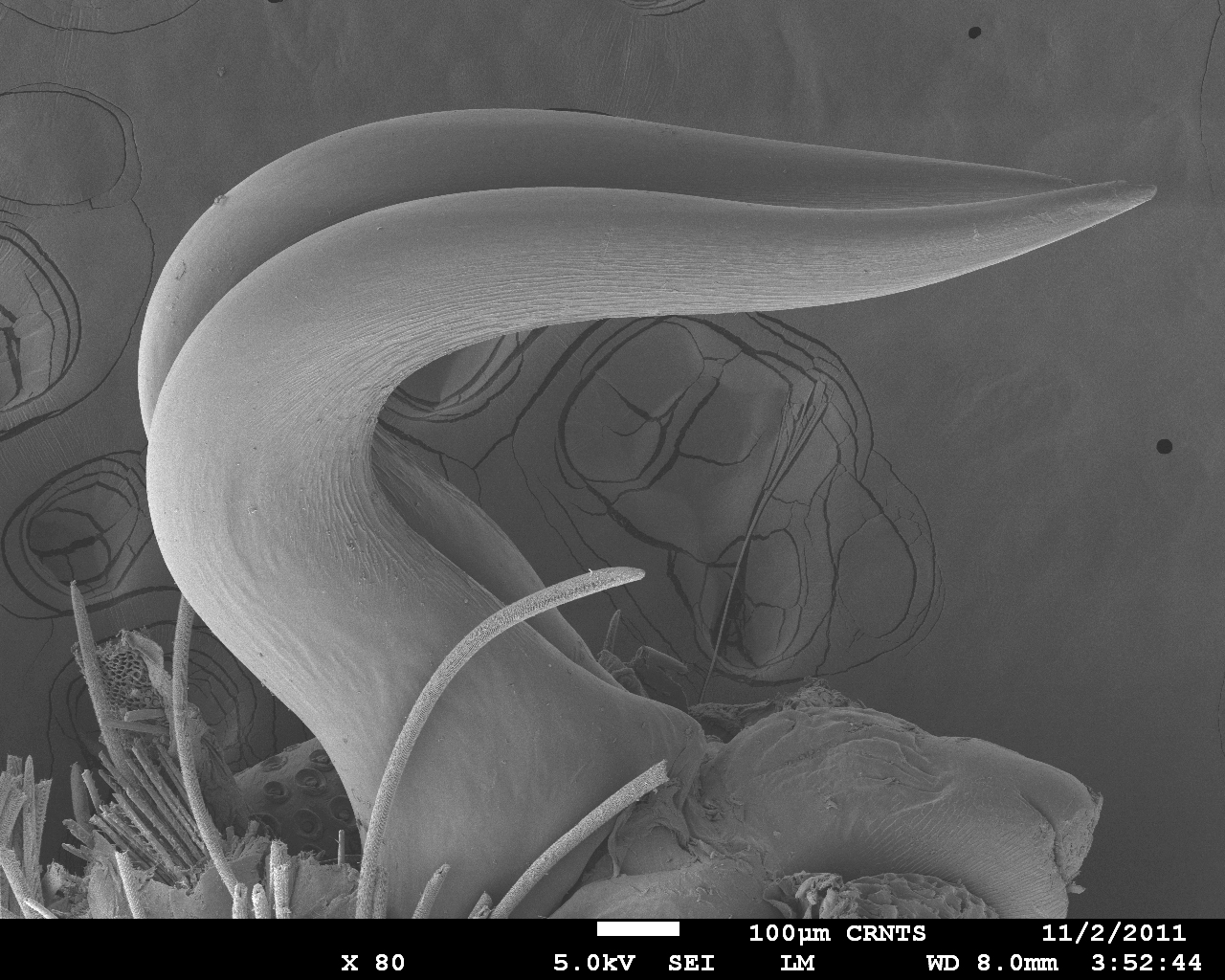 Parts of Ant body
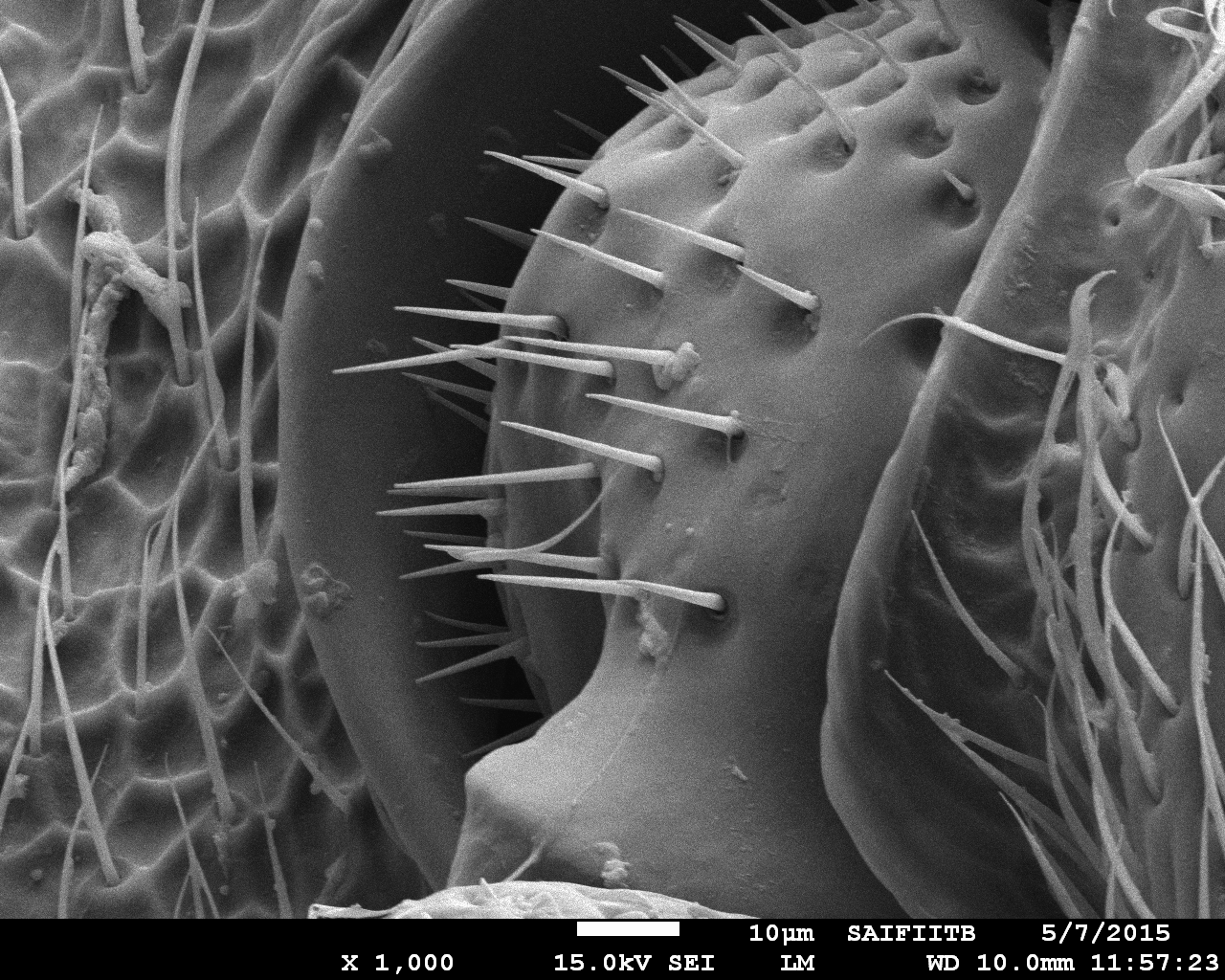 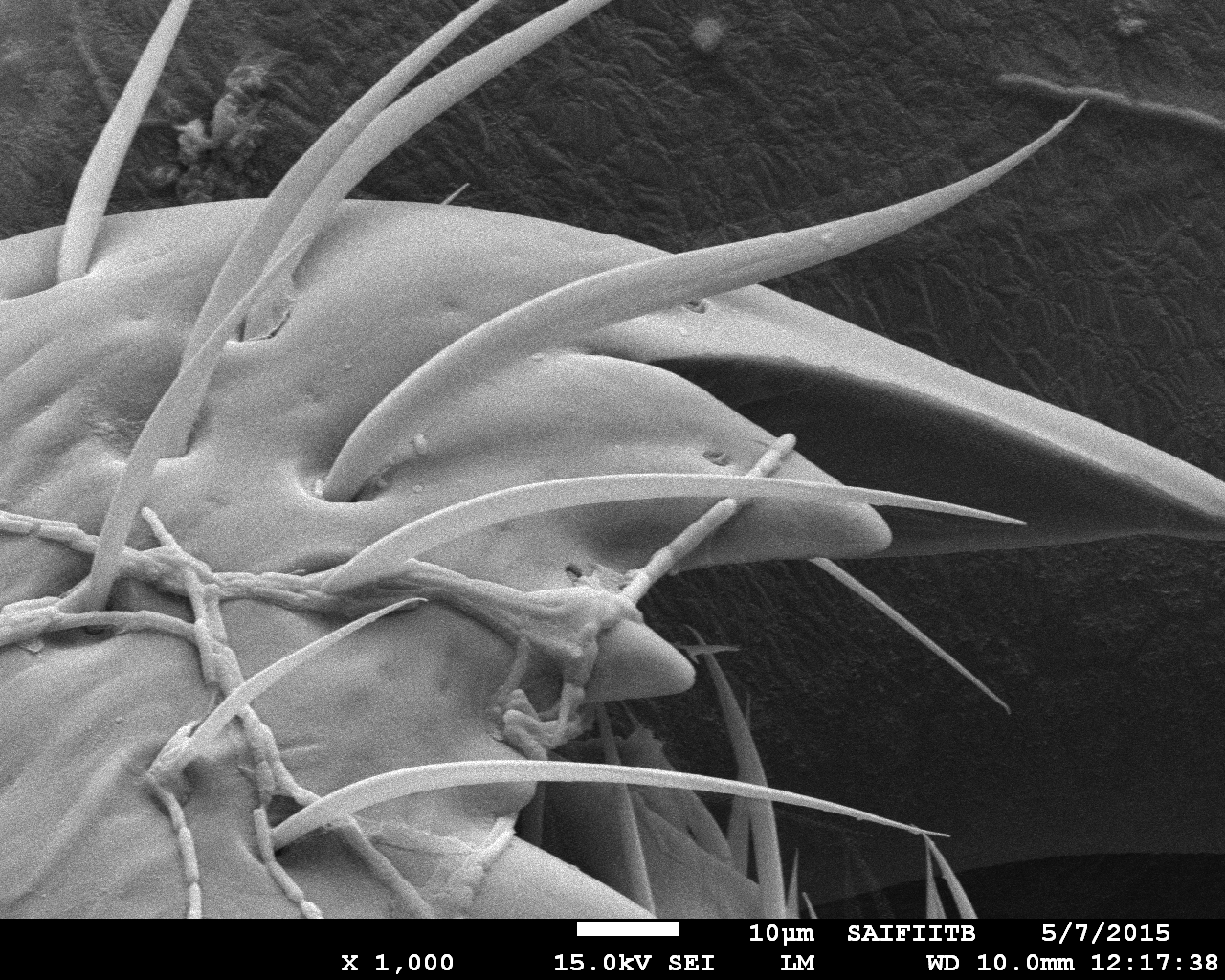 Bacteria
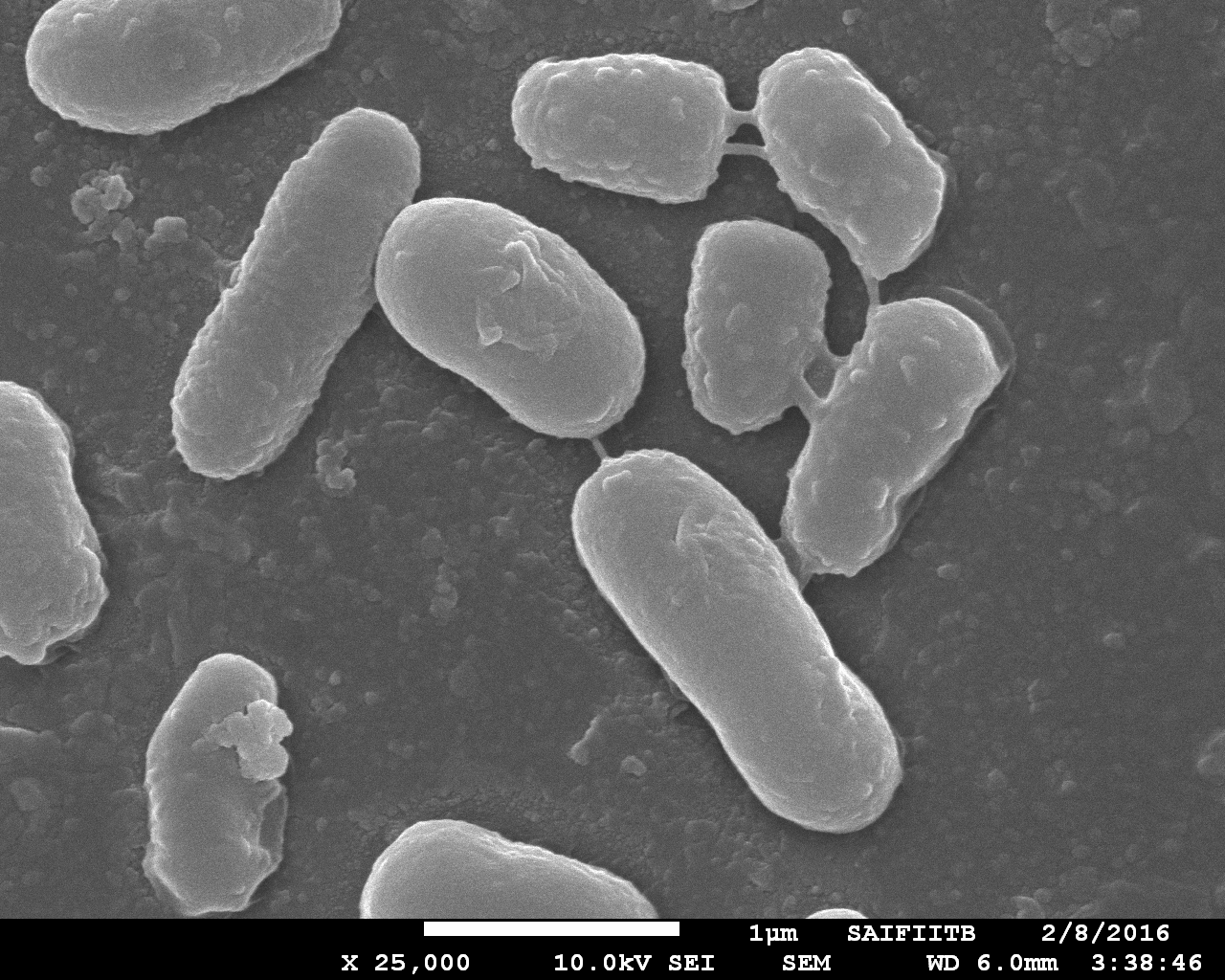 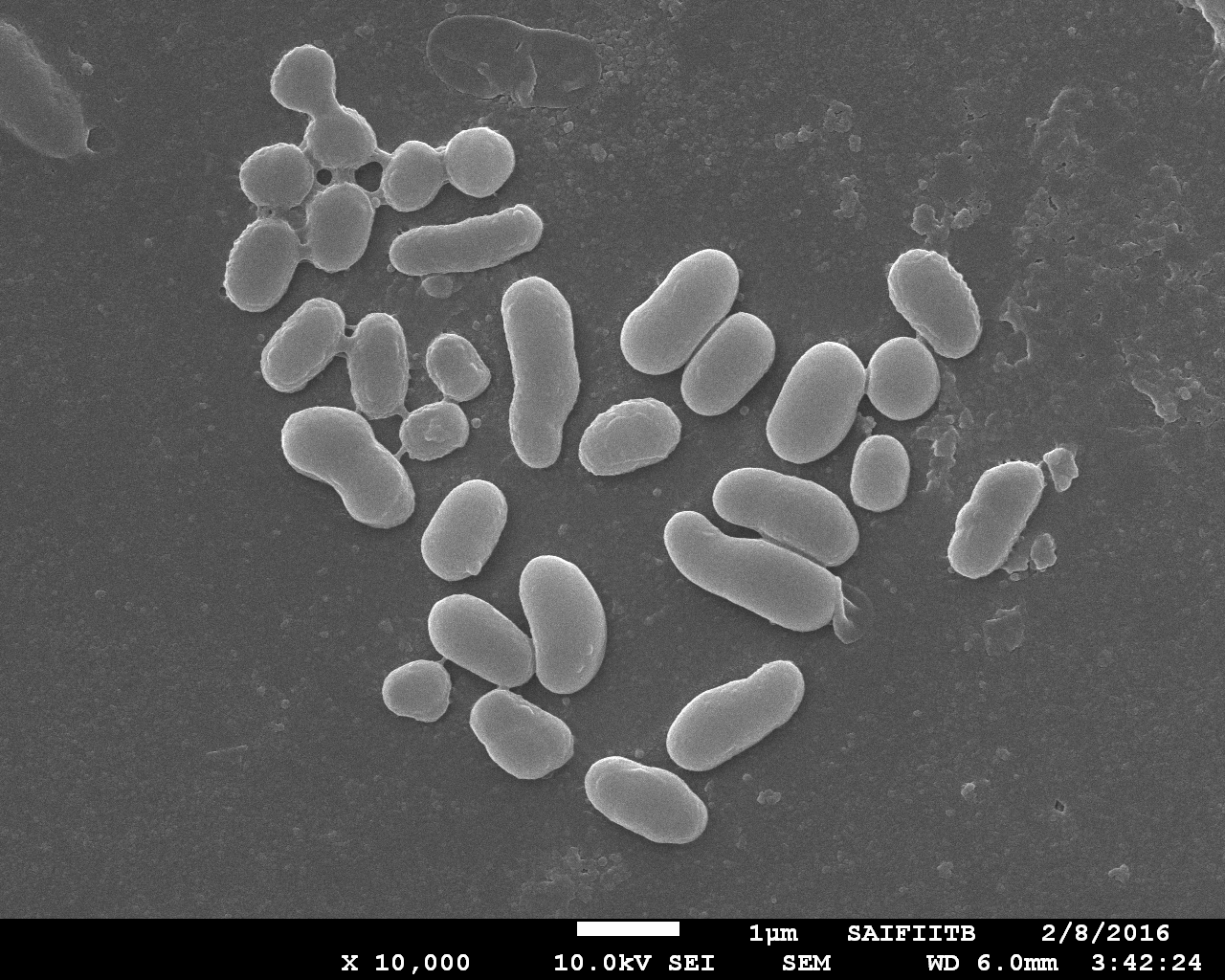 Insect
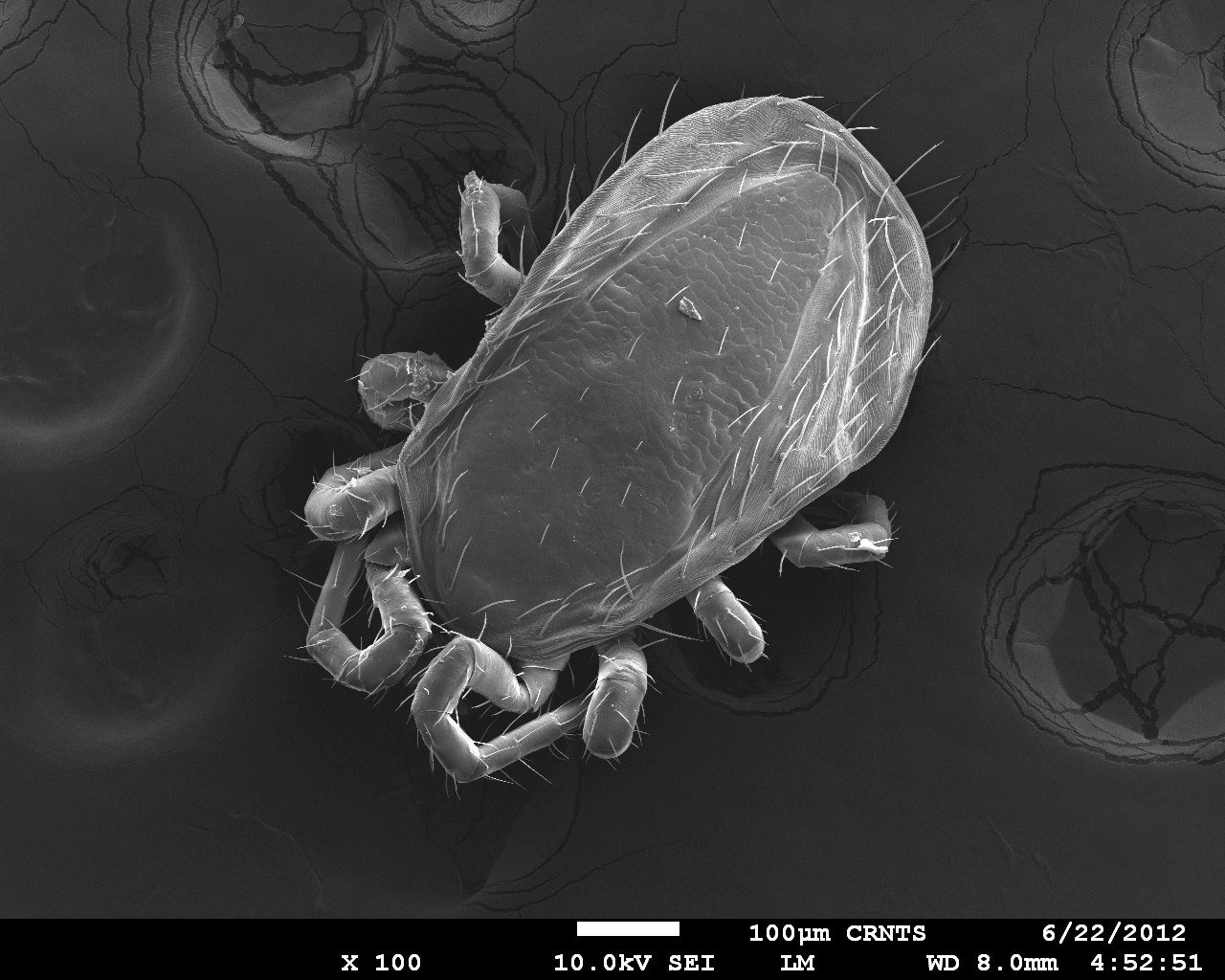 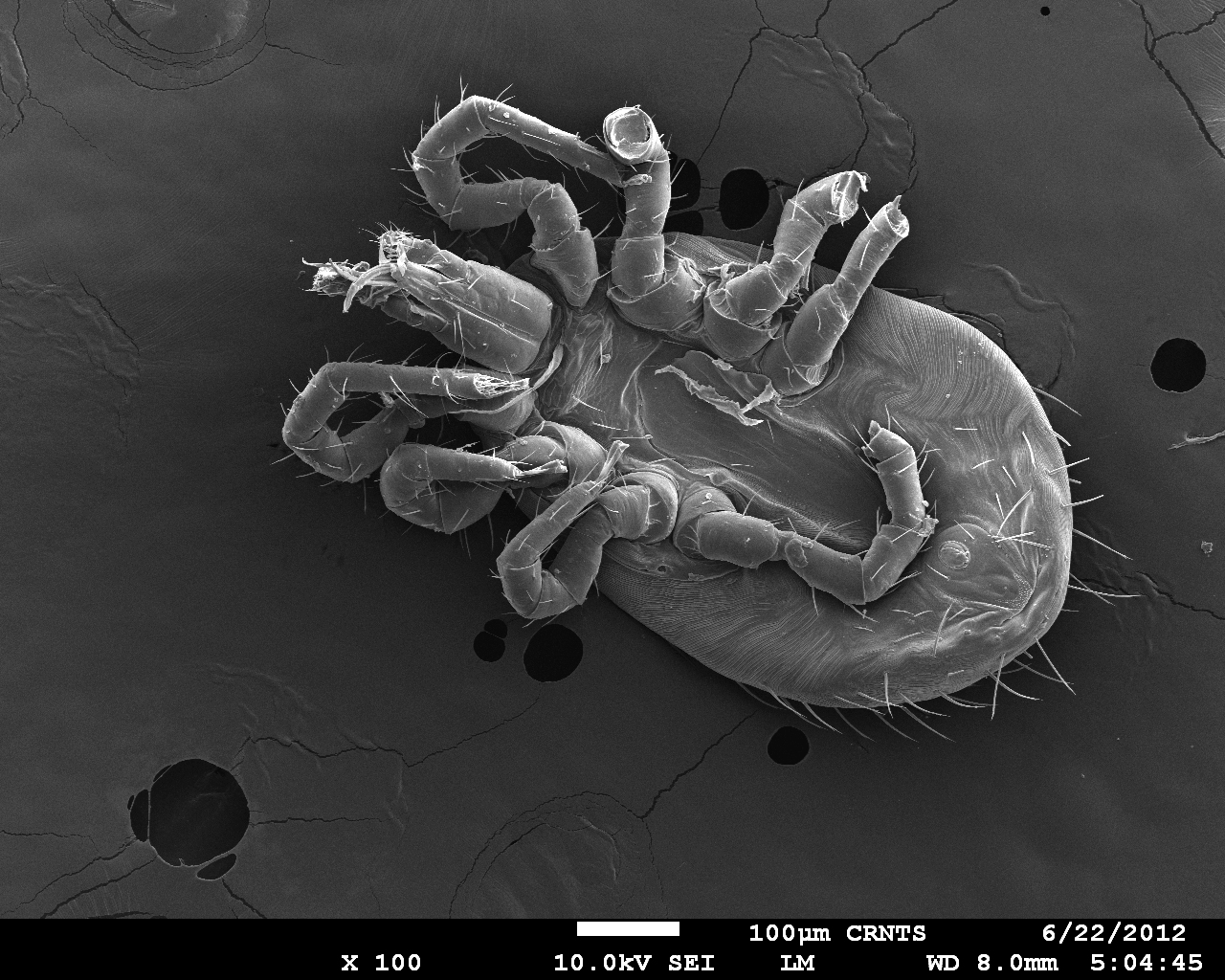 Secondary Imaging Vs BackScattered Imaging
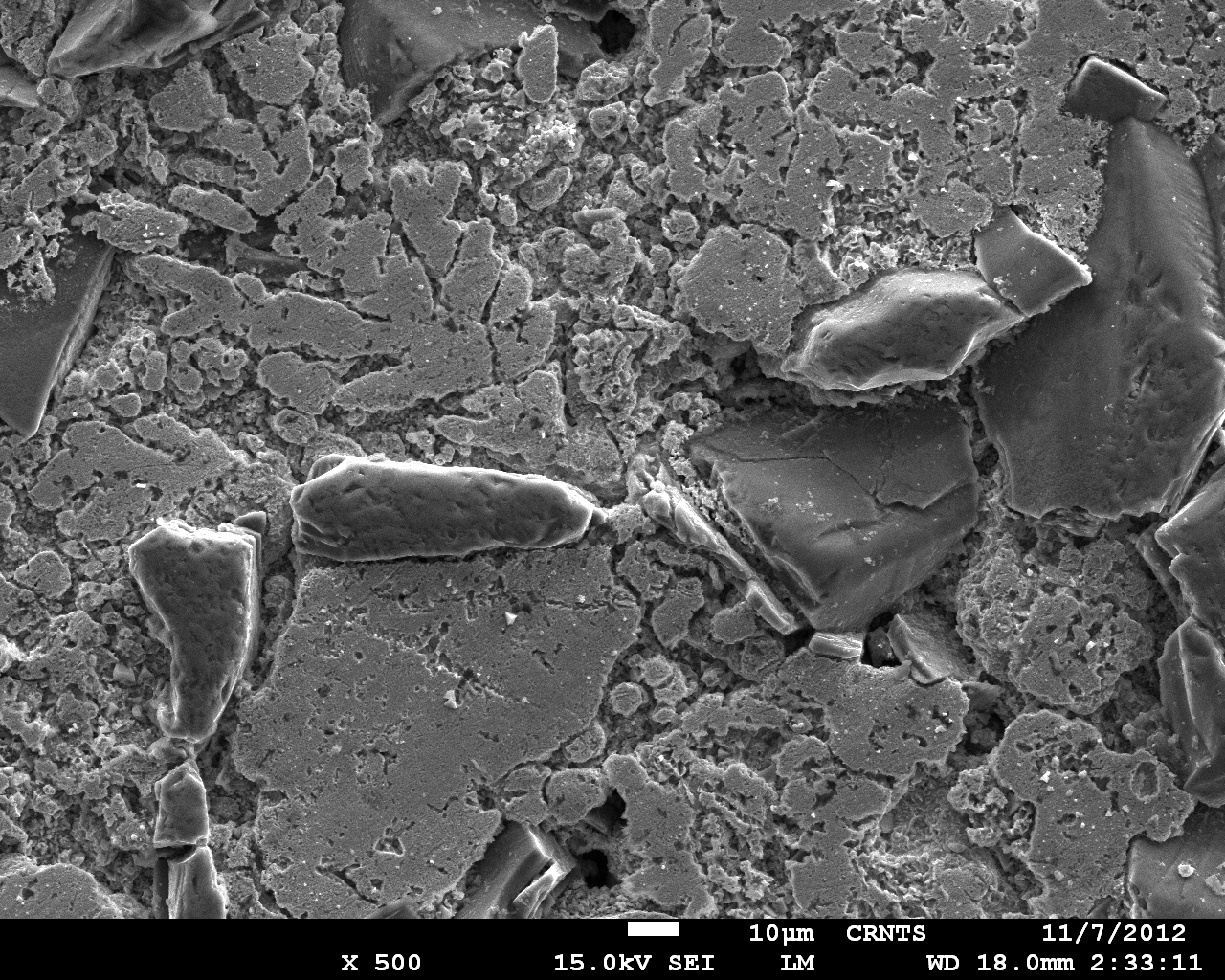 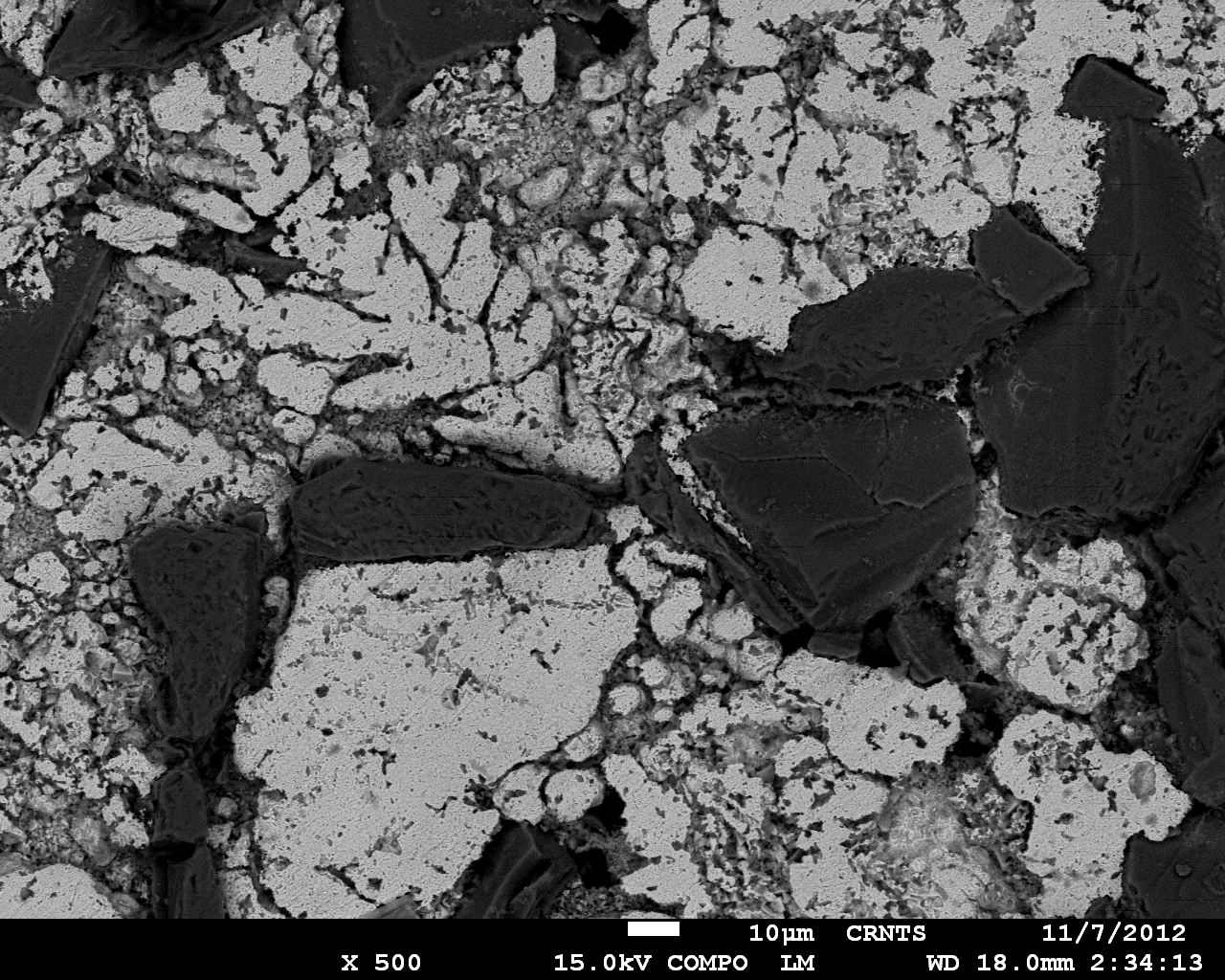 BackScattered Imaging
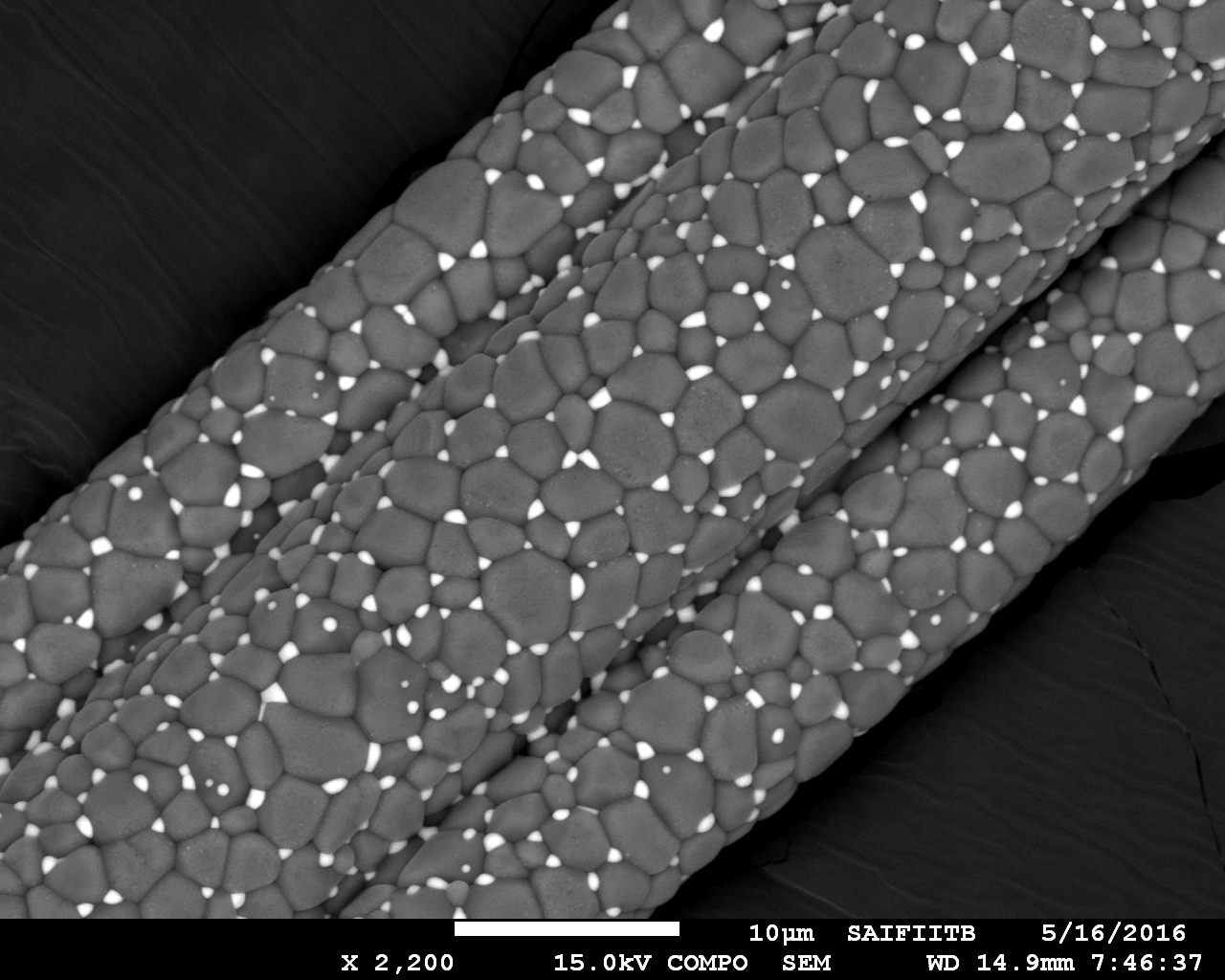 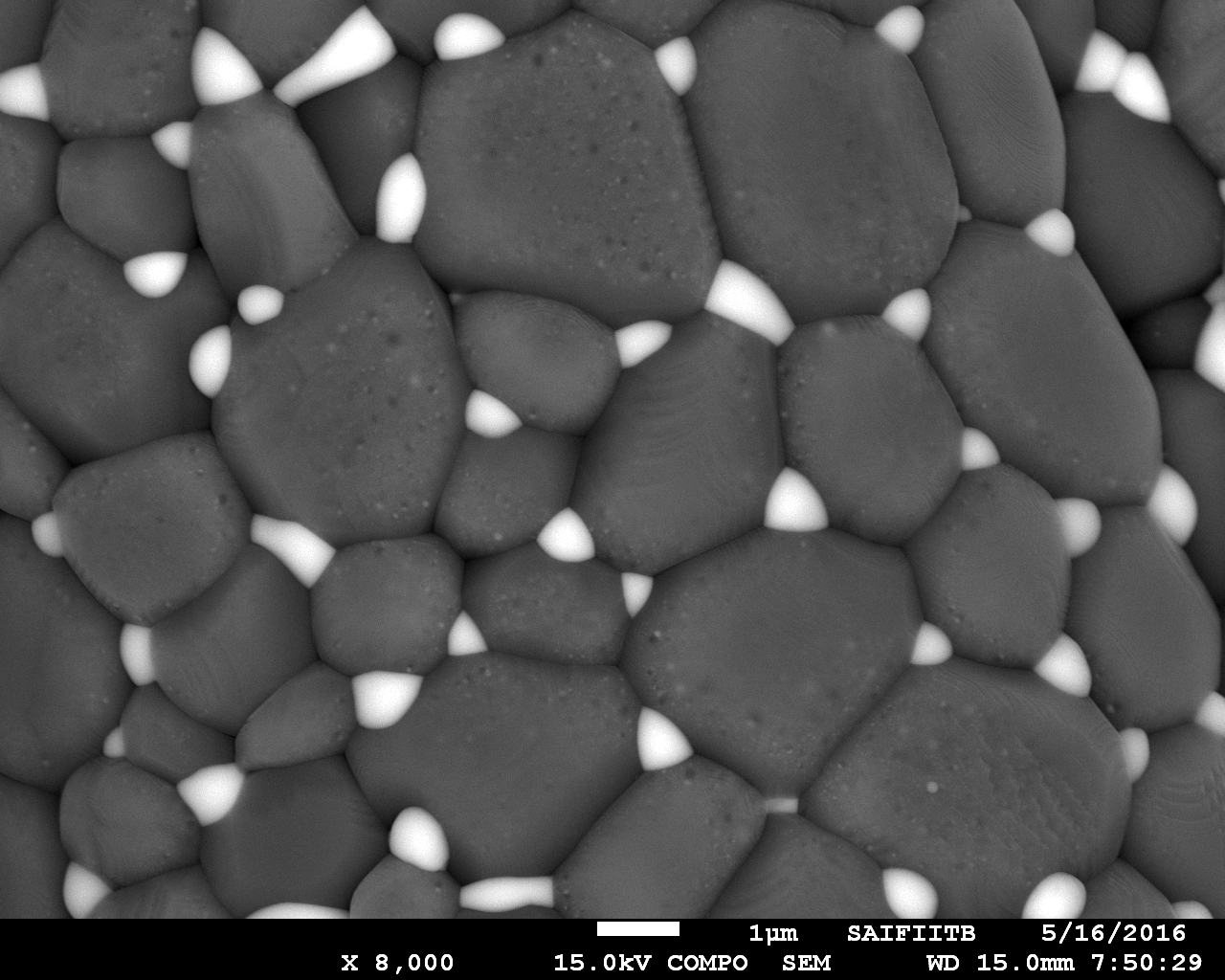 Energy dispersive spectroscopy (EDS)
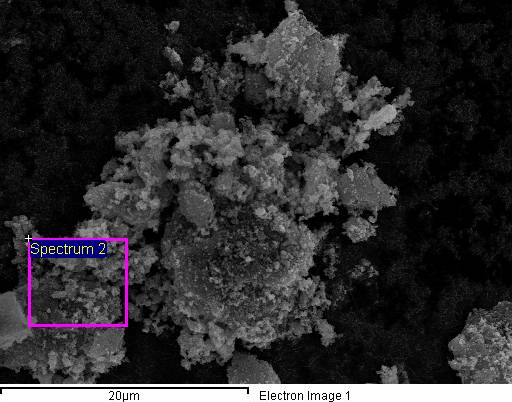 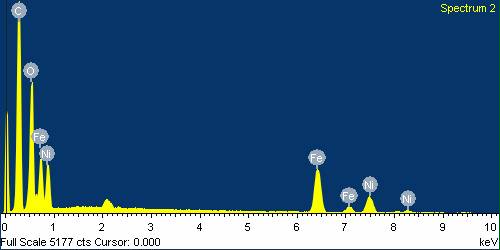 EDS MAPPING
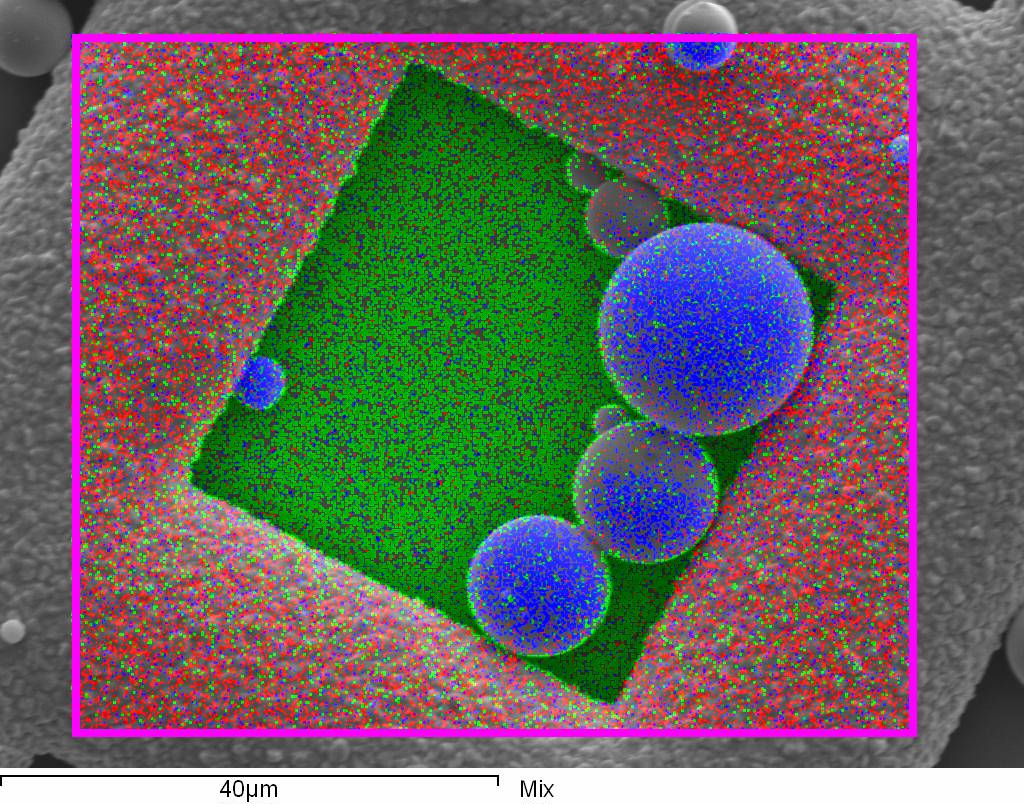 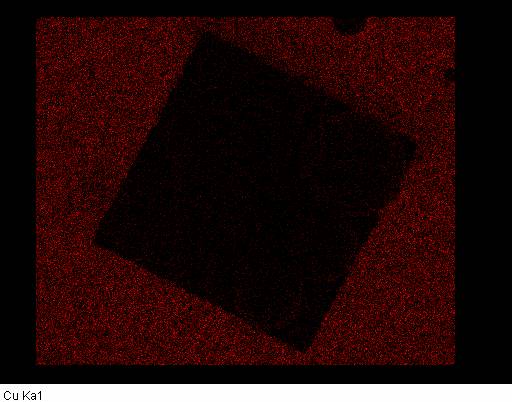 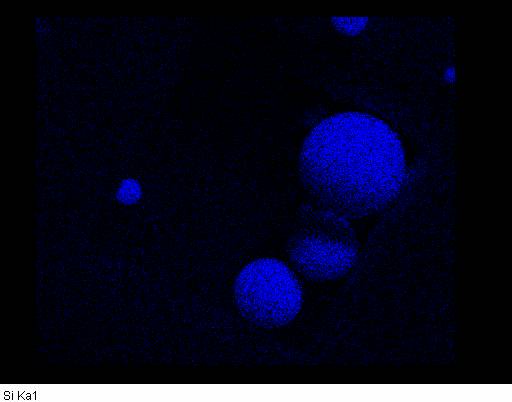 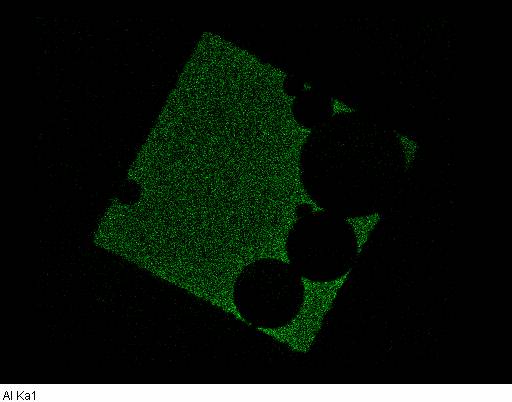 Thank You